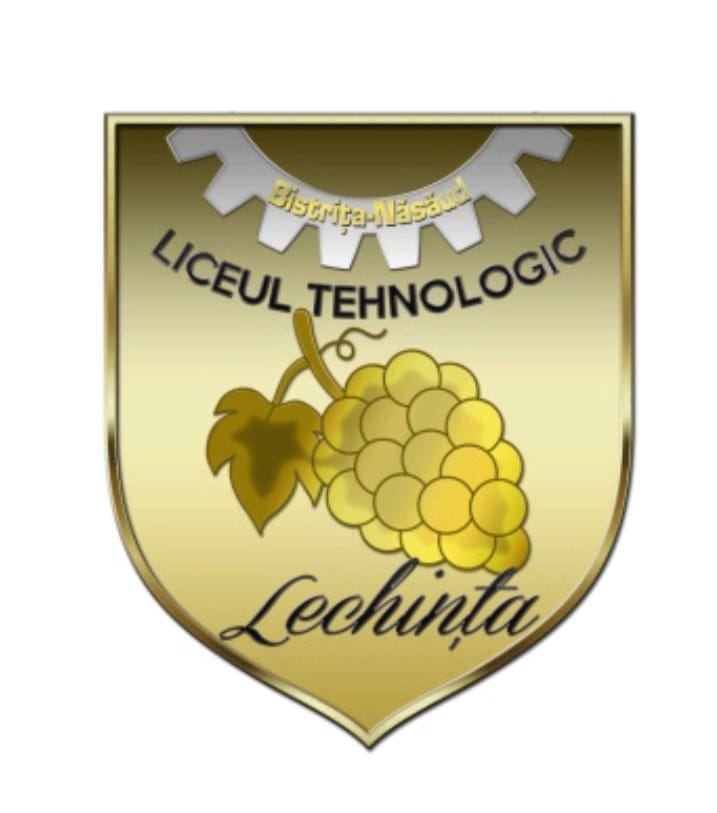 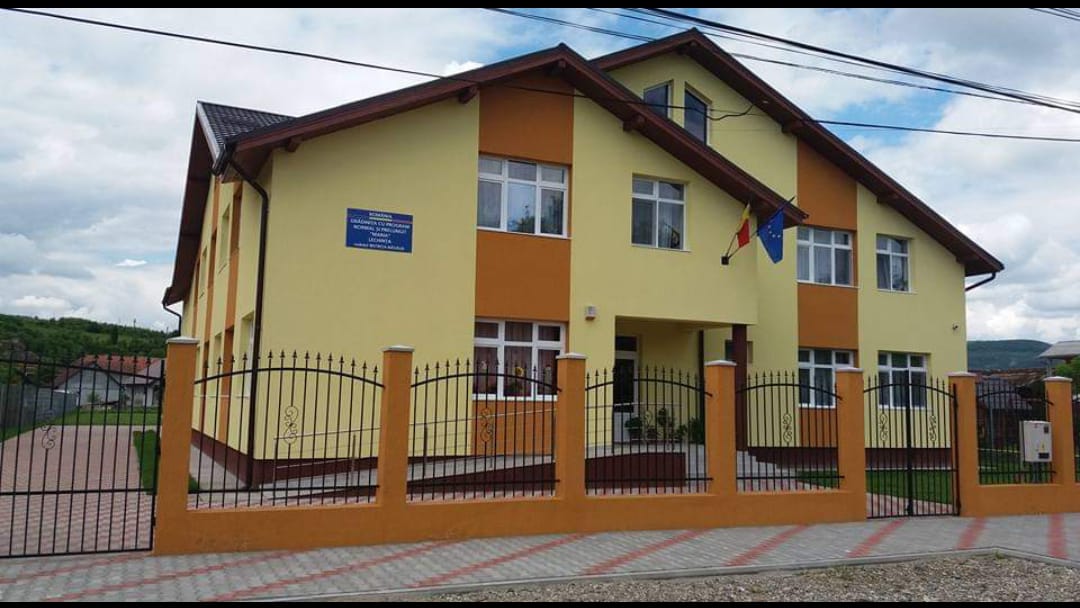 „Plan your money, plant your future”
             GLOBAL MONEY WEEK
         20.03.2023 - 26.03.2023
GRĂDINIȚA CU PROGRAM PRELUNGIT „MARIA”
Grupa mică-mijlocie „Floriele”

„Bacnote și monede”- observarea colecției de bani

„Pușculița pentru economii”- decorare

		    Educatoare: GREAB LAURA-MARIA
					MUREȘAN ANCUȚA-MIHAELA
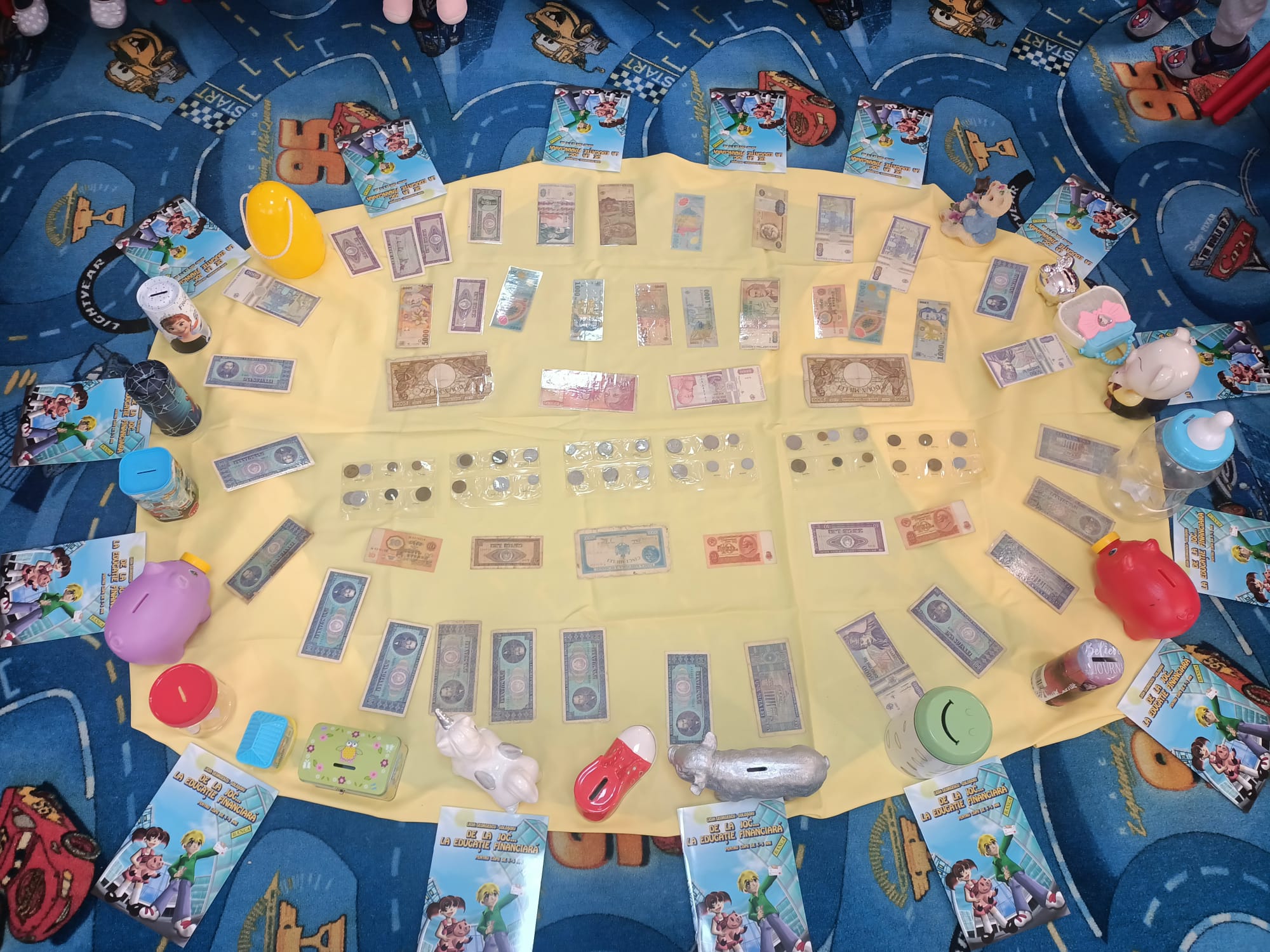 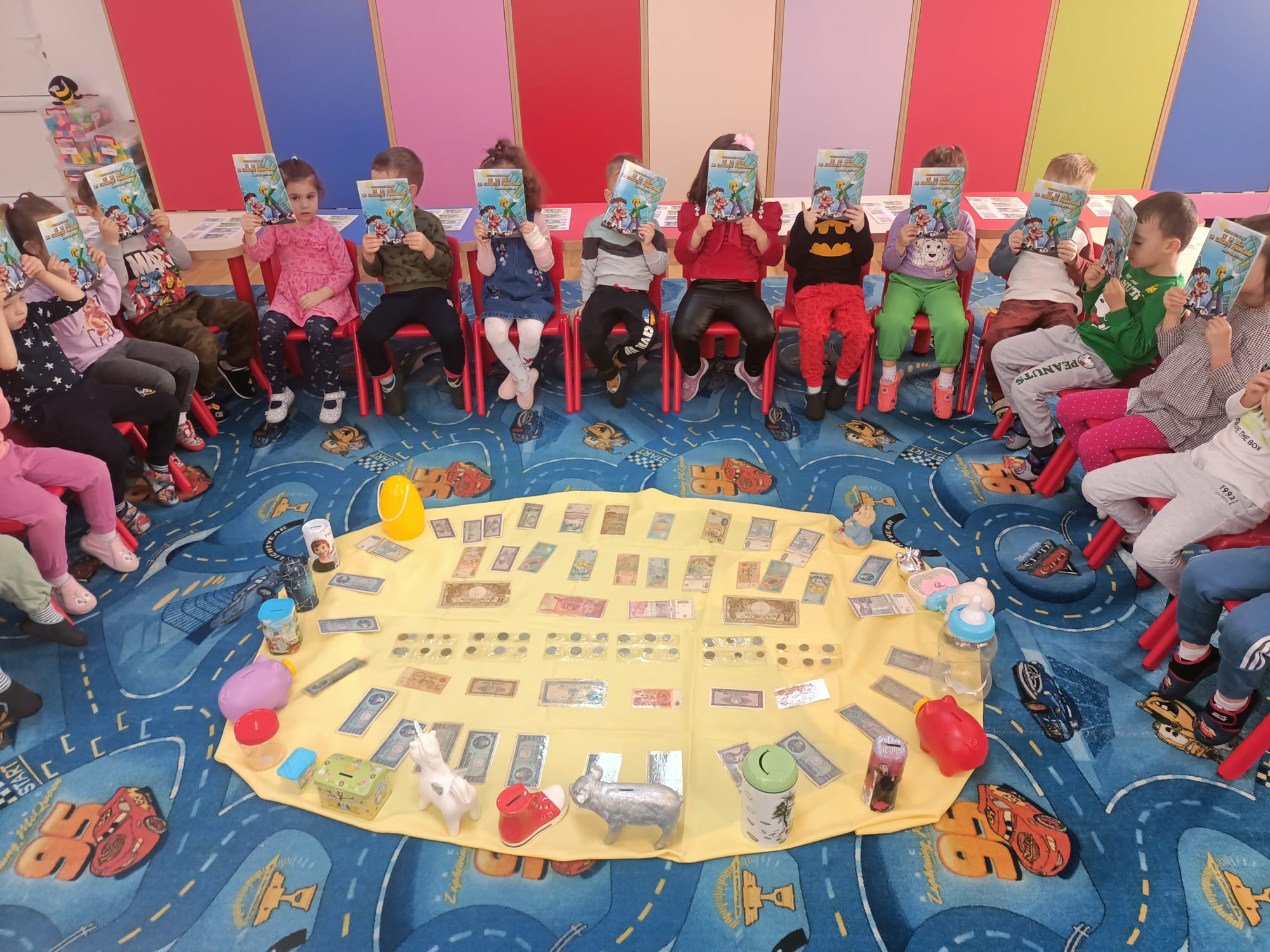 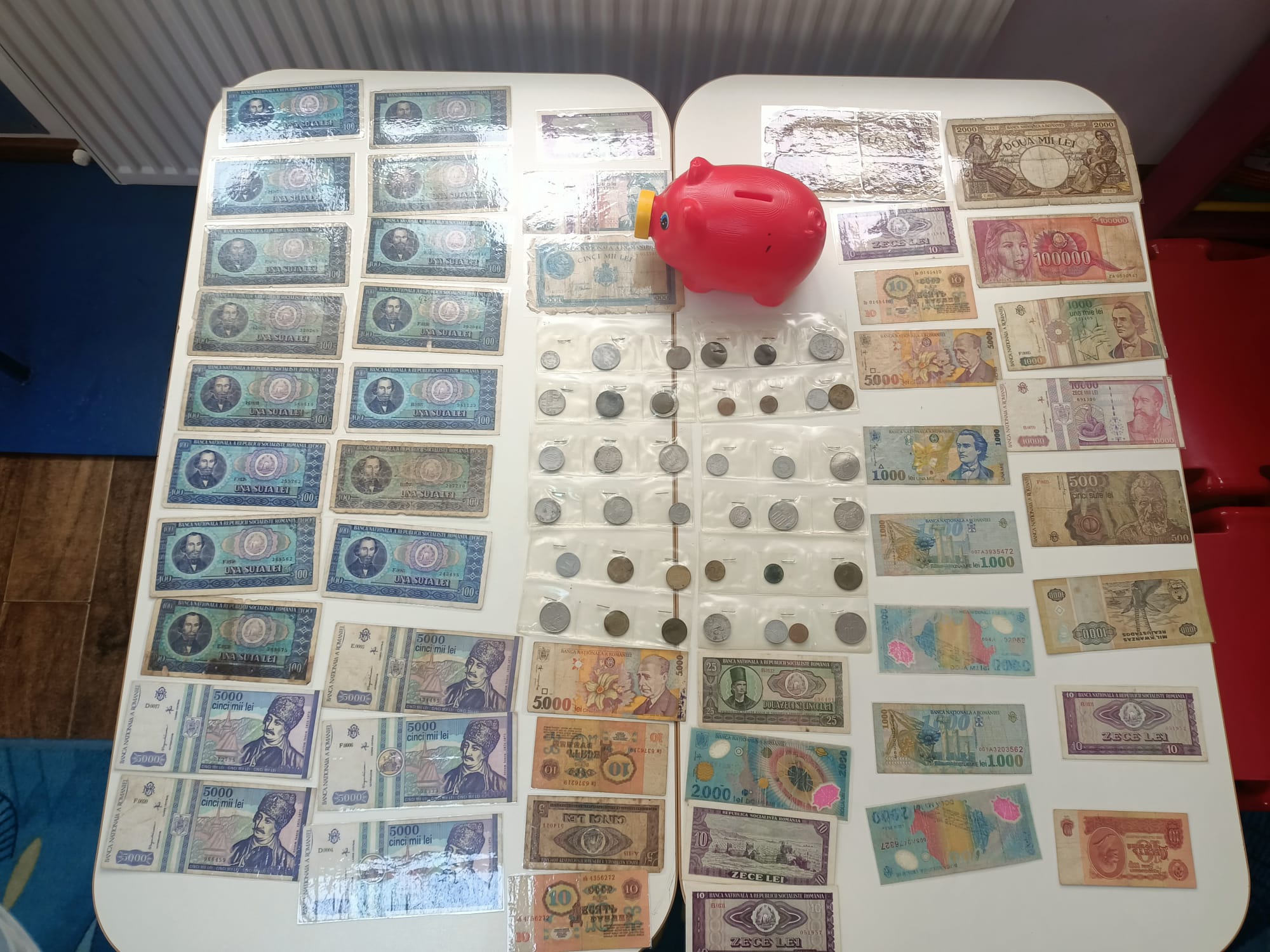 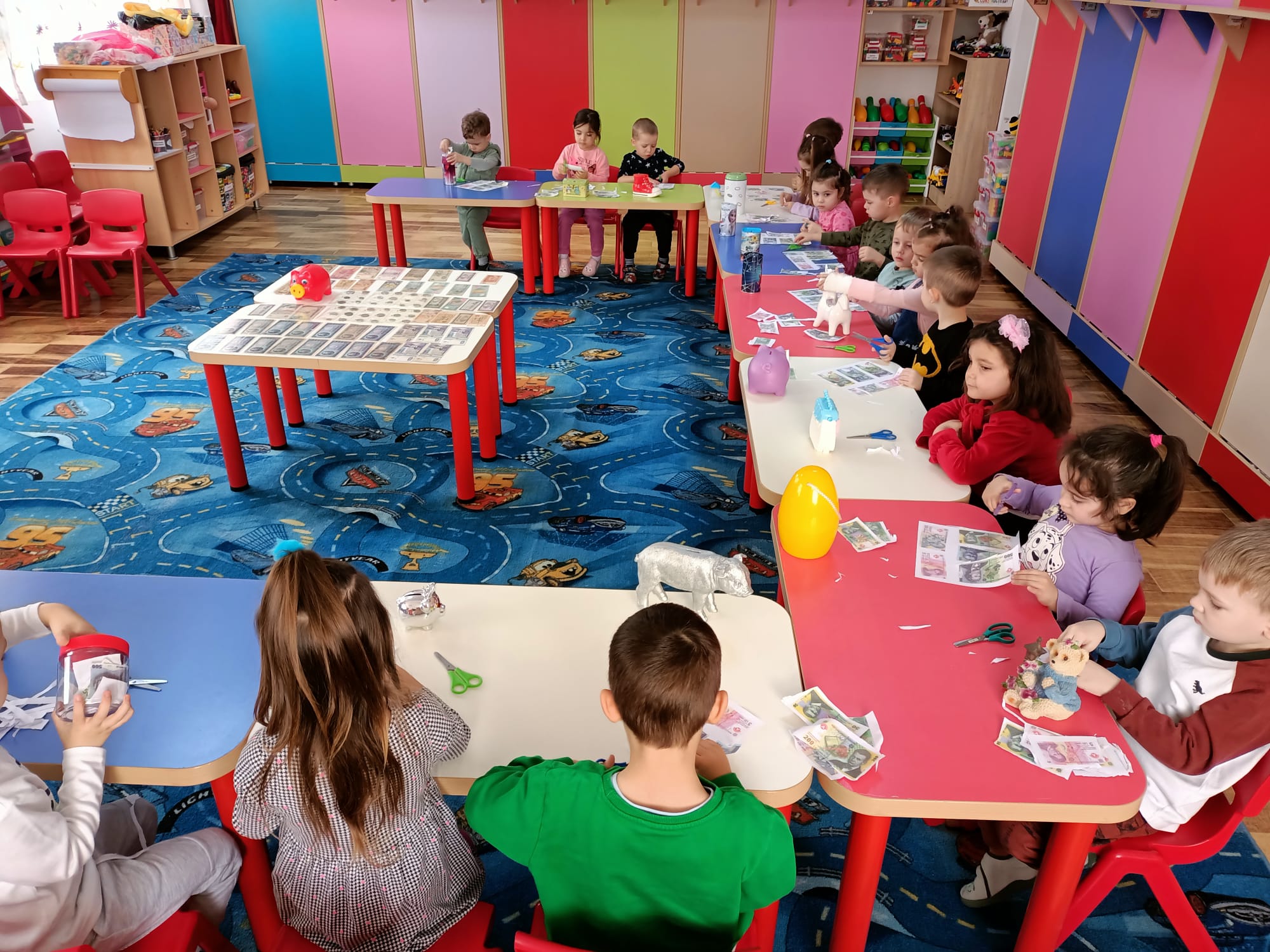 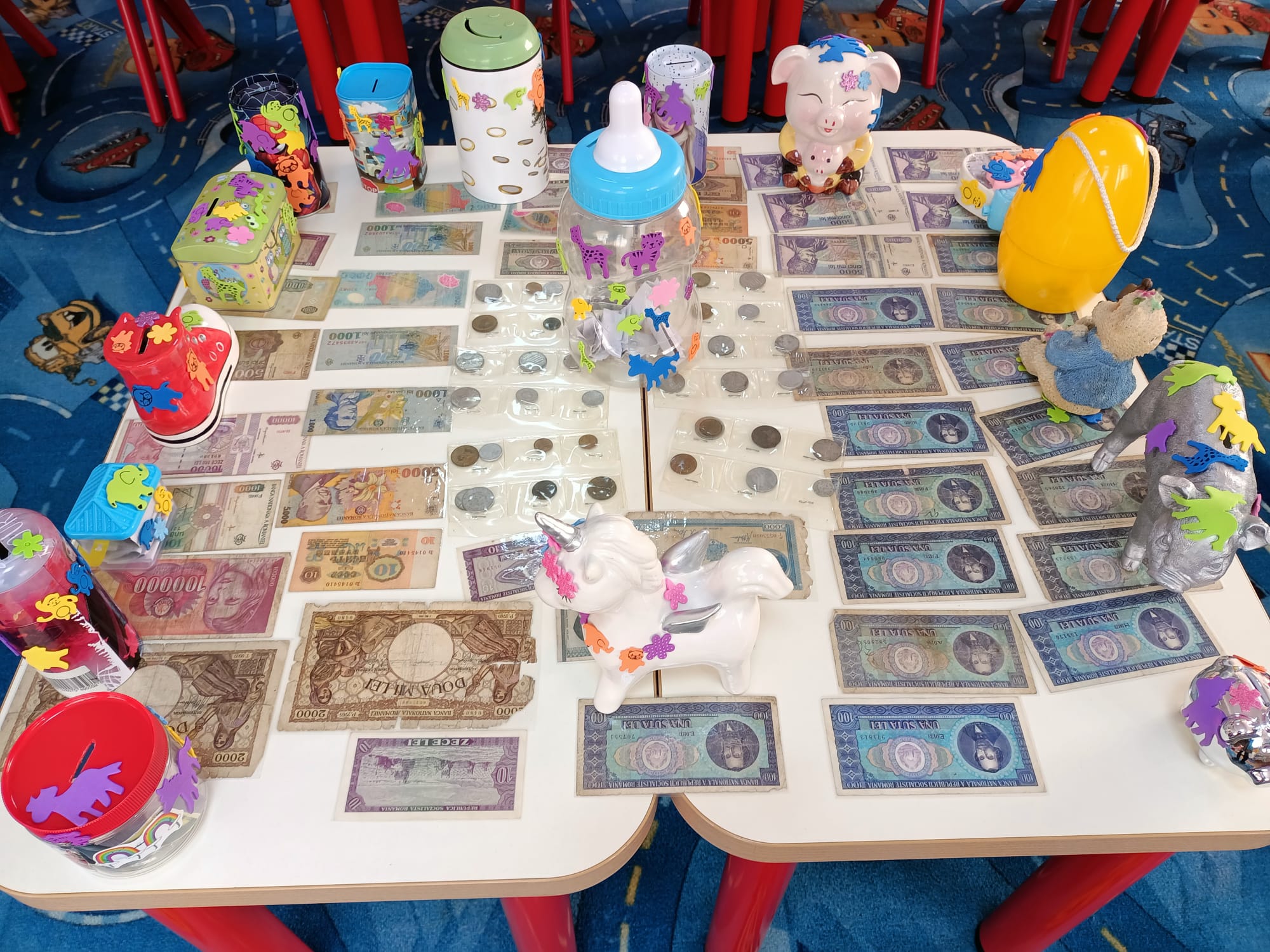 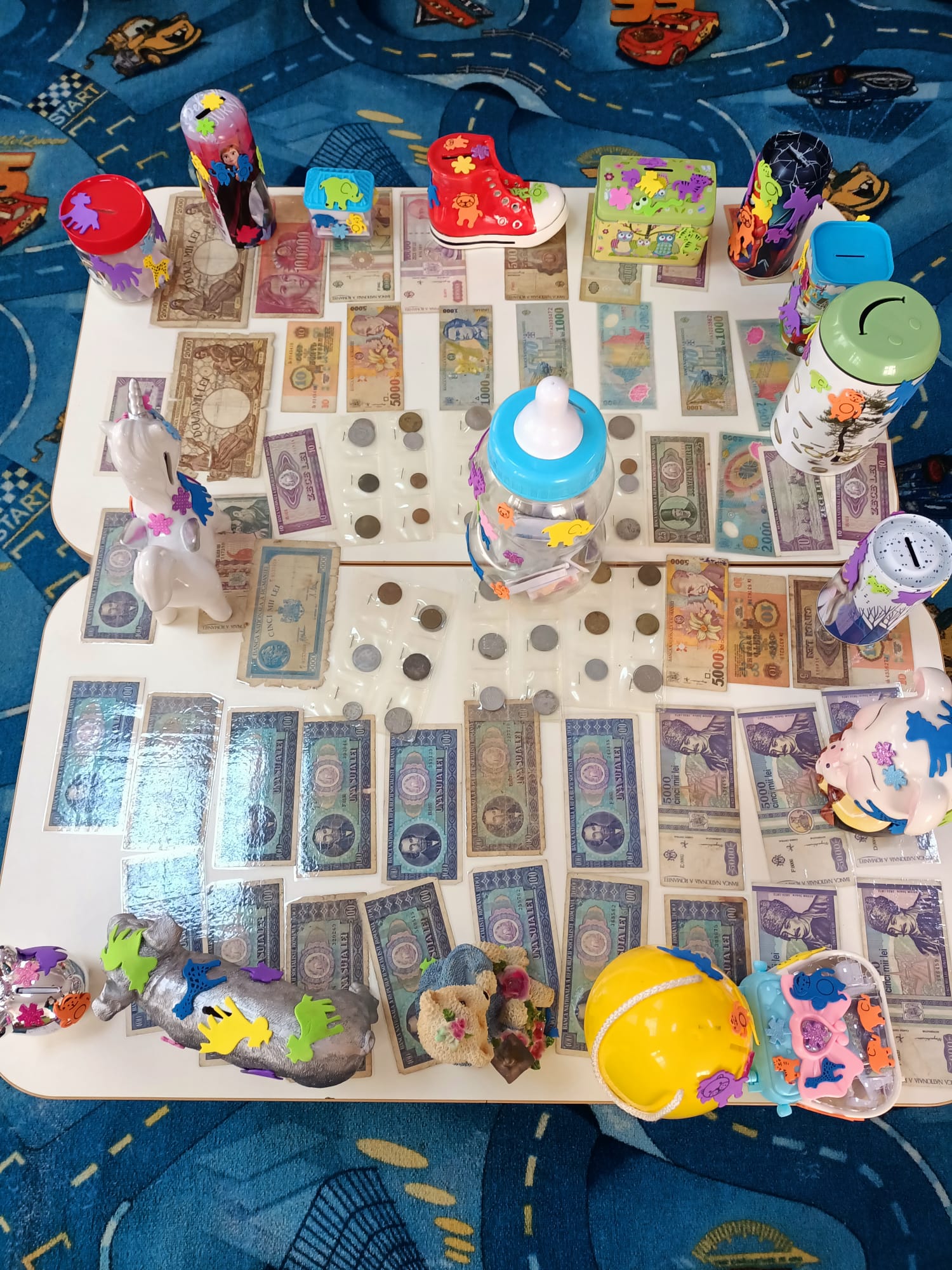 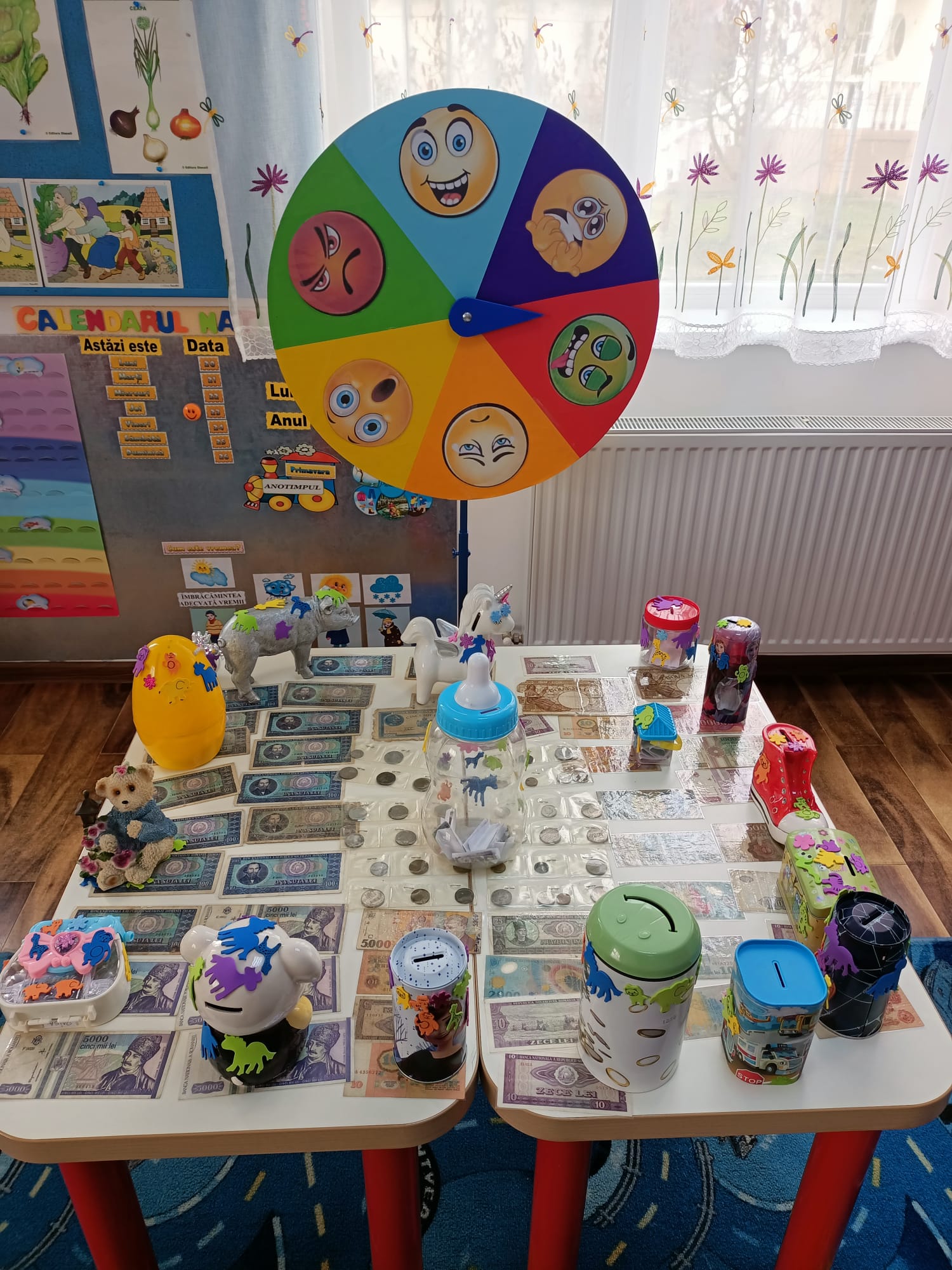 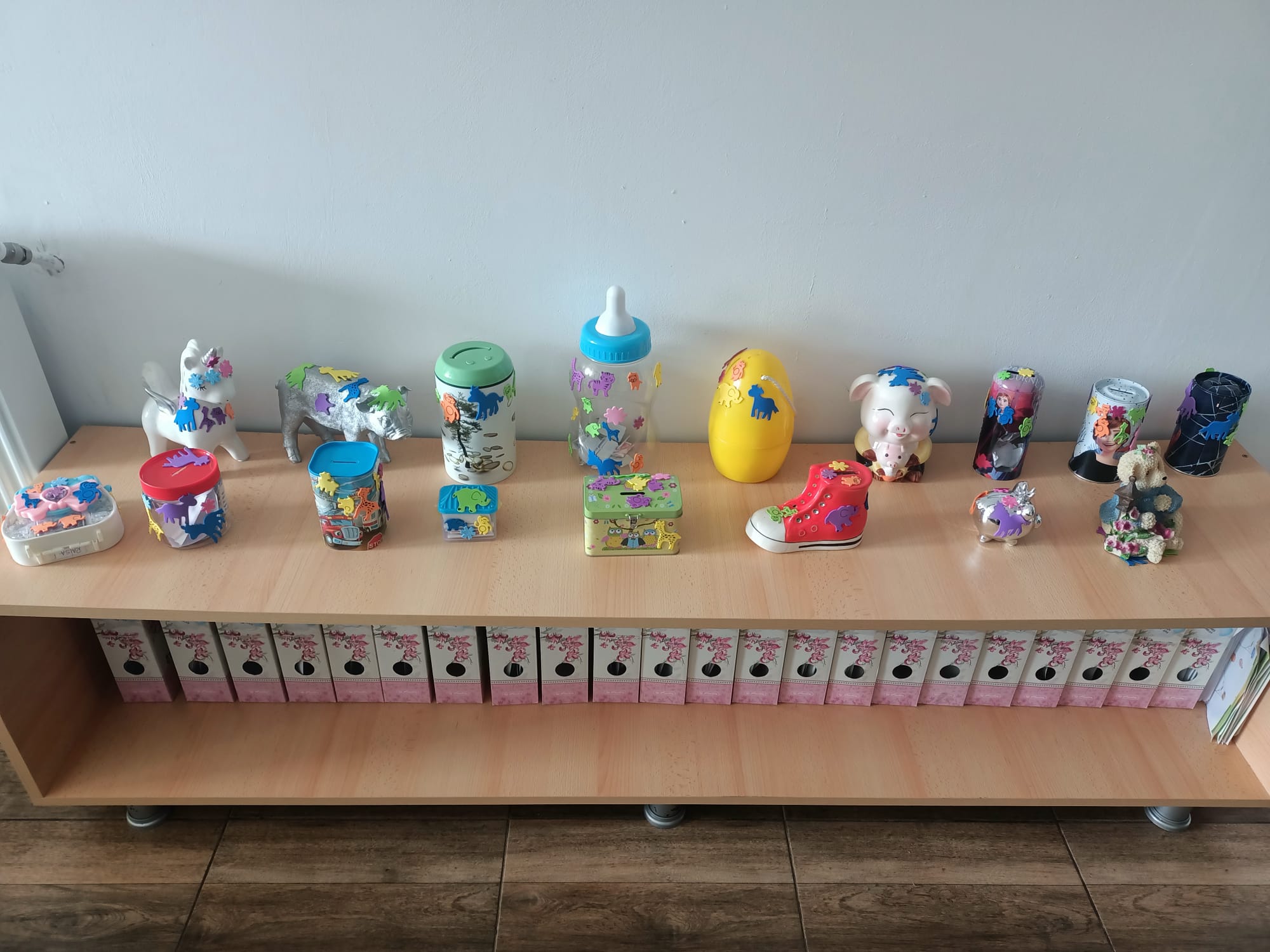